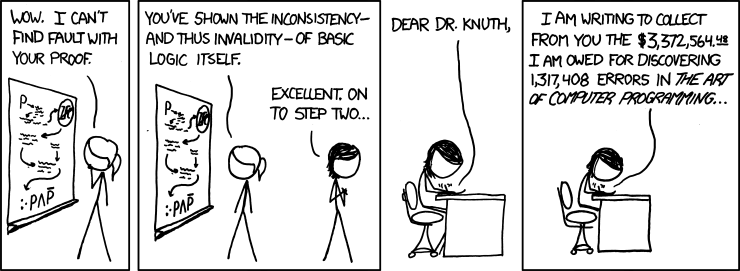 xkcd.com/816/
Inference Proofs With Quantifiers
Announcements
HW1 came back yesterday.
Do take a look today, so you don’t repeat mistakes from HW1 to HW2. 

HW1 5c (the label the proof with your intuition part) did not go as I planned.
About 15% of the class interpreted that part as saying “label the individual step with rule names”
This was the first time a 311 course has asked for this kind of thing – we didn’t find clear wording; that’s on me.
We did model the type of question in lecture, and got questions on Ed clarifying what was meant. – I think there were enough resources that everyone should have been able to understand.
Announcements
About 15% of you didn’t even try the problem (because you didn’t think there was anything to do)
That means you didn’t learn. Which is the opposite of what I want.

HW3 has two more “give us a summary” questions. (doing “5c” again on different proofs). Of the three parts, we’ll drop the lowest score. 

More resources on domain restriction coming soon!
Here’s a corrected version of the proof.
When introducing an assumption to prove an implication:
Indent, and change numbering.
When reached your conclusion, use the Direct Proof Rule to observe the implication is a fact.
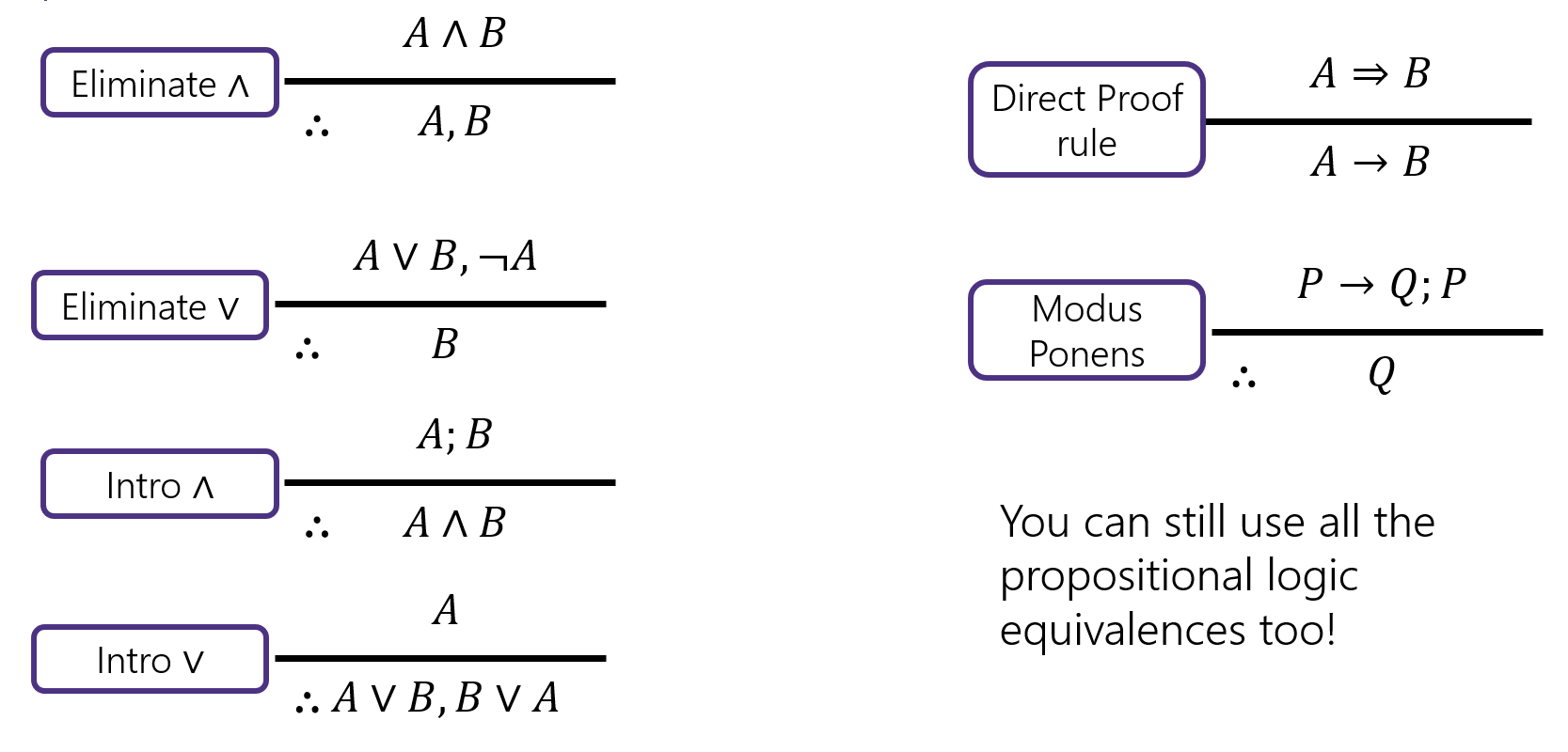 Try it!
Inference Rules
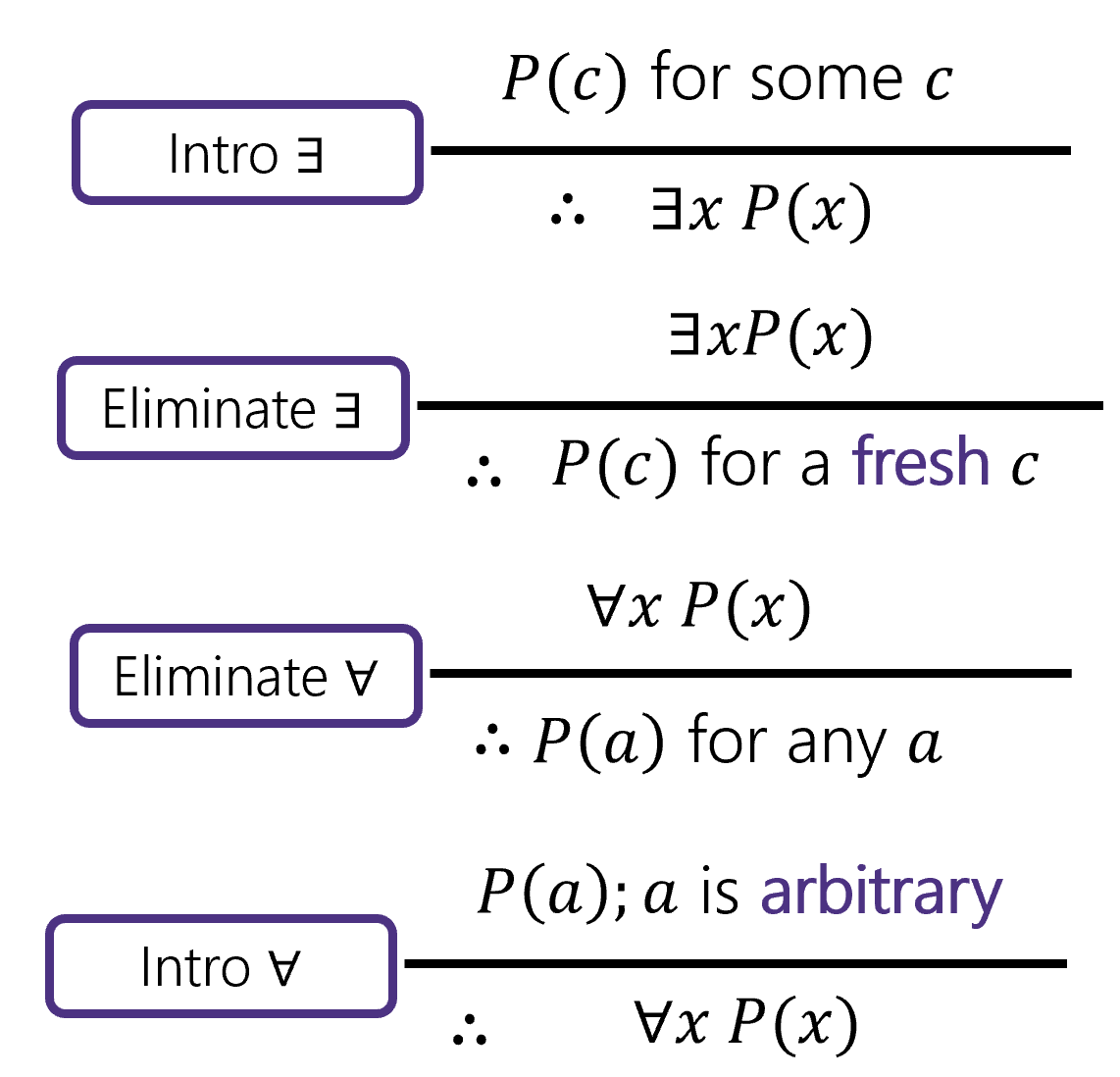 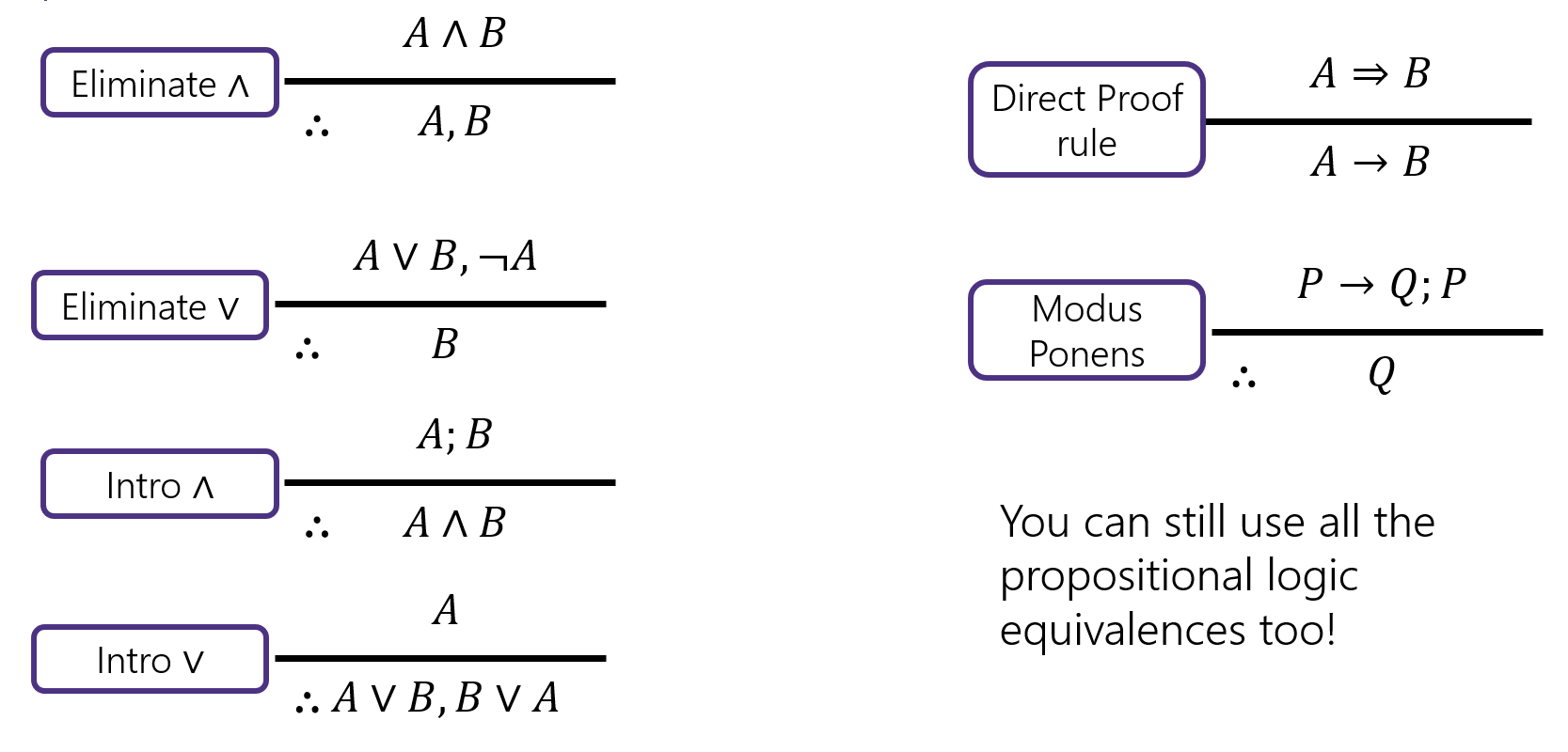 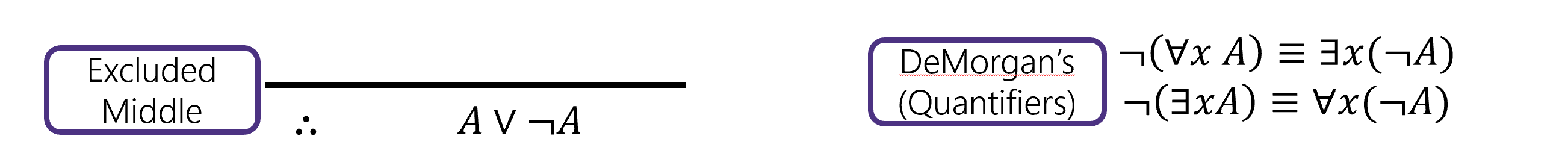 DeMorgan’s (Quantifiers)
Try it!
Try it!
Proofs with Quantifiers
We’ve done symbolic proofs with propositional logic. 
To include predicate logic, we’ll need some rules about how to use quantifiers.
Let’s see a good example, then come back to those “arbitrary” and “fresh” conditions.
Proof Using Quantifiers
[Speaker Notes: Have a good example here.]
Proof Using Quantifiers
[Speaker Notes: Have a good example here.]
Proof Using Quantifiers
[Speaker Notes: Have a good example here.]
Proofs with Quantifiers
We’ve done symbolic proofs with propositional logic. 
To include predicate logic, we’ll need some rules about how to use quantifiers.
Proofs with Quantifiers
We’ve done symbolic proofs with propositional logic. 
To include predicate logic, we’ll need some rules about how to use quantifiers.
Fresh and Arbitrary
Fresh and Arbitrary
Fresh and Arbitrary
Arbitrary
Arbitrary
Arbitrary
Find The Bug
Find The Bug
Bug Found